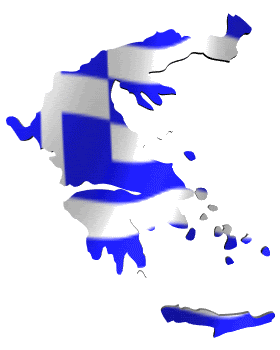 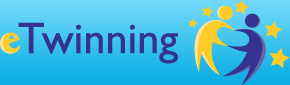 Kindergarten of Paranesti
CHRISTMAS DECORATIONS(with homemade playdo)10/12/2014
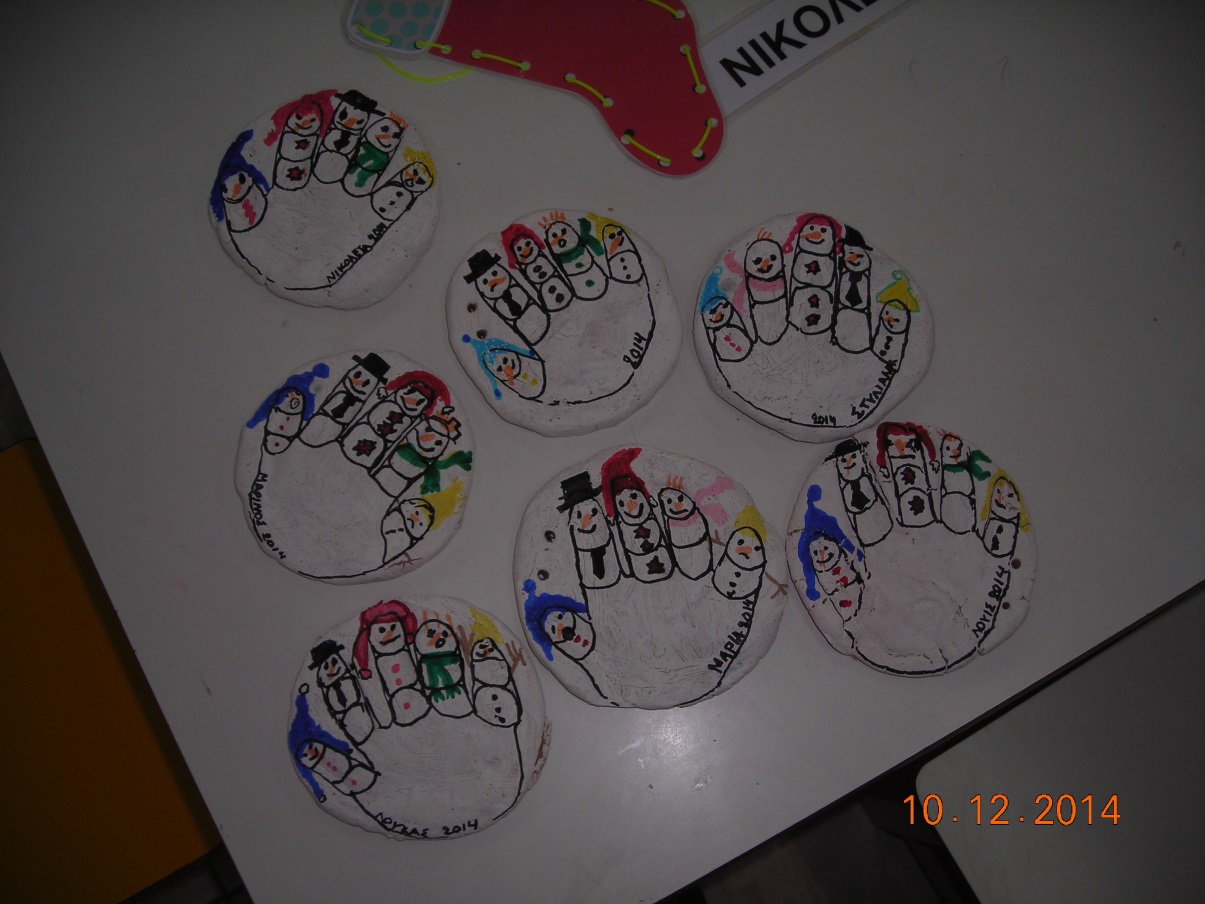 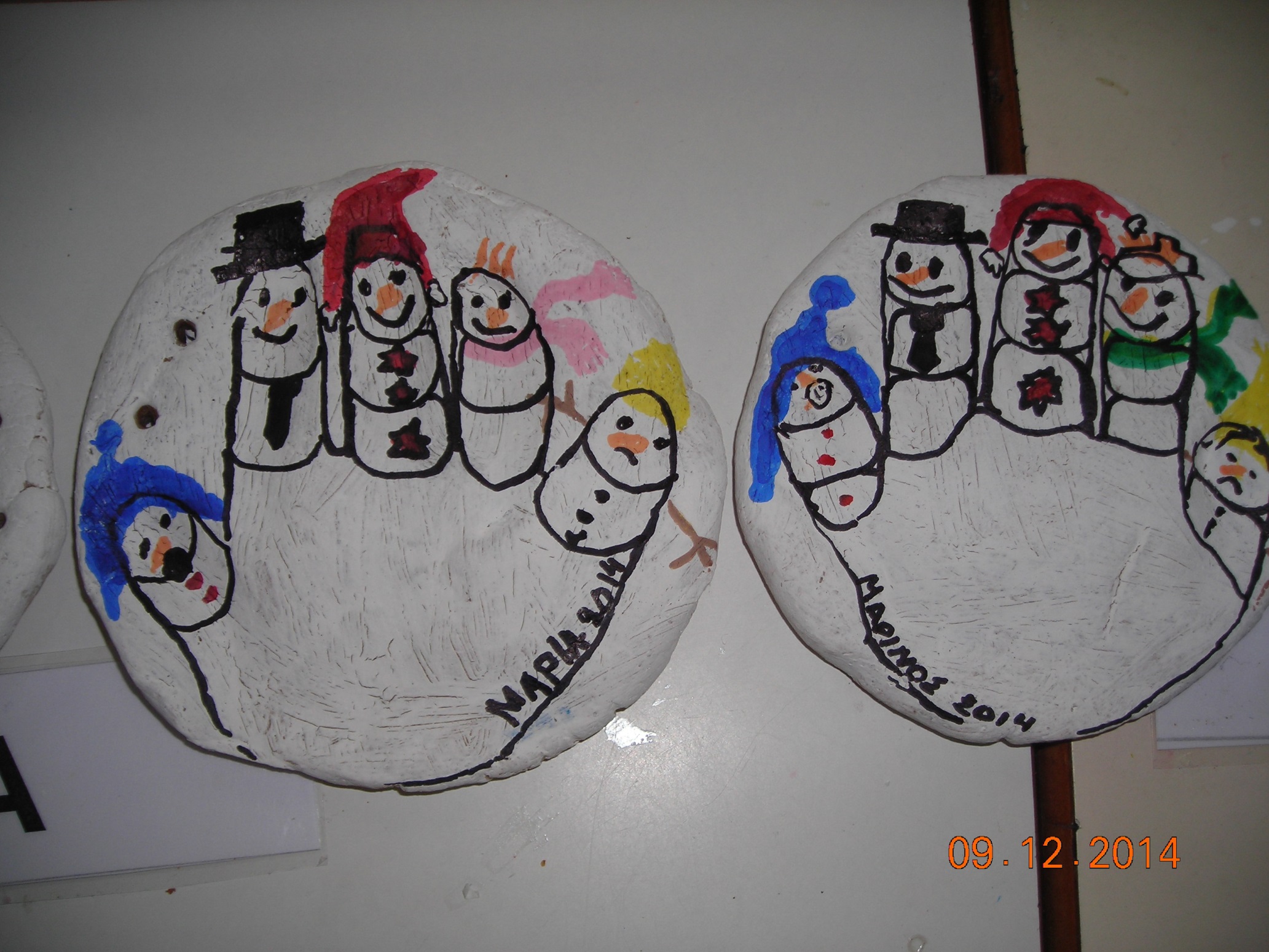